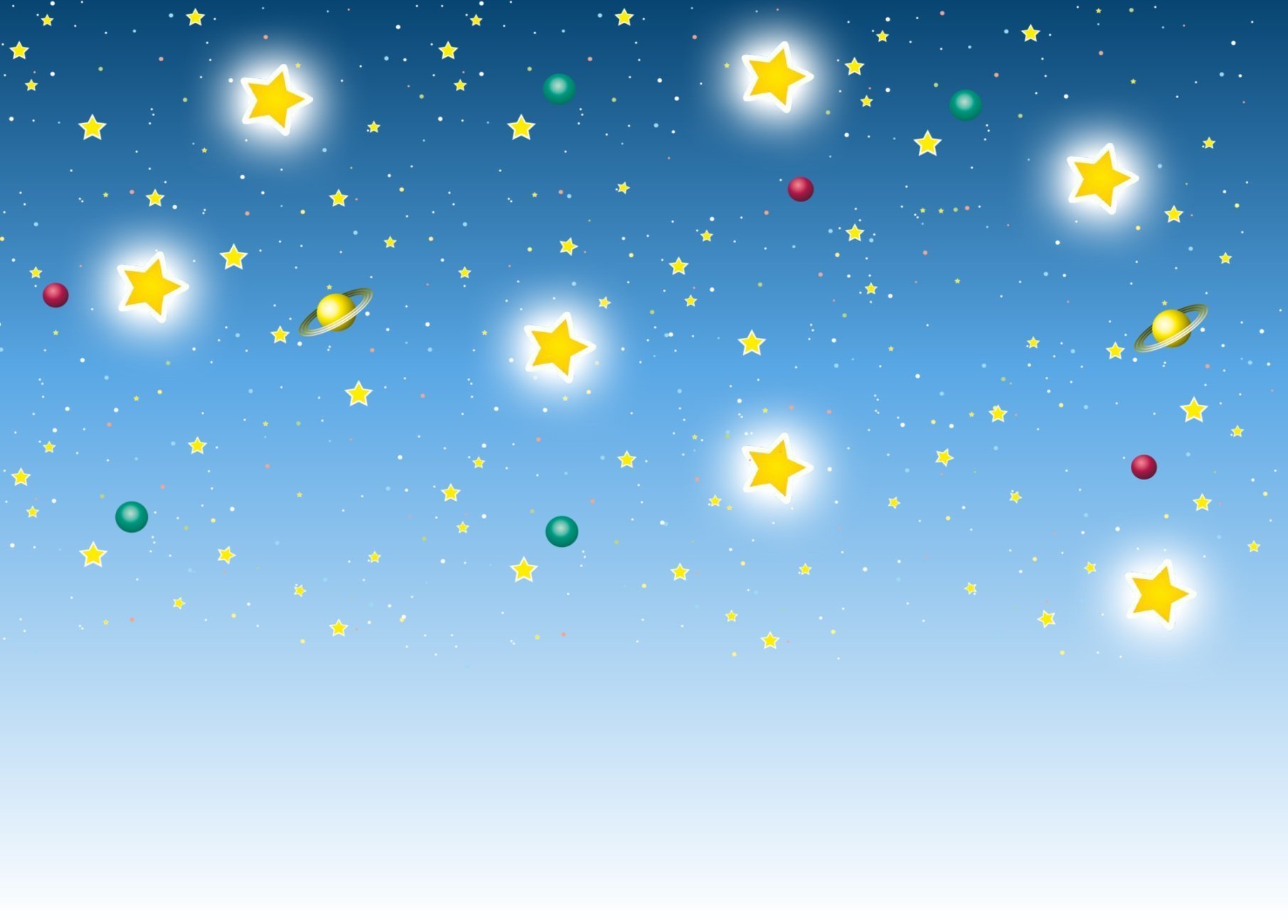 МАДОУ "Детский сад № 49", корпус 3
"Космическая
 спартакиада"
Апрель 2023 г.
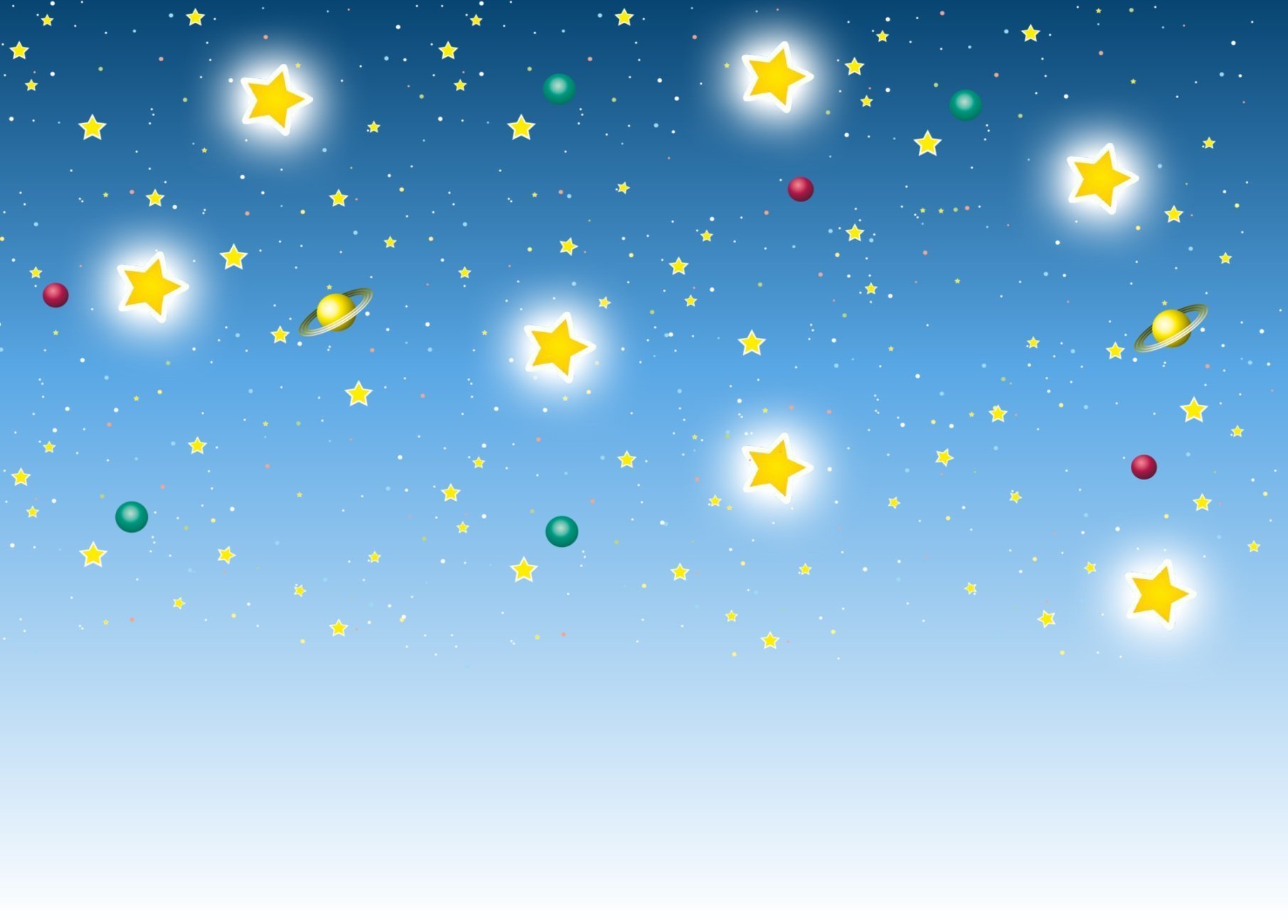 Цель : Приобщение детей к здоровому образу жизни, активизация двигательной активности детей.

Задачи: 
Формировать навыки здорового образа жизни. 
Расширять знания детей о профессии космонавта. 
Развивать физические качества личности: ловкость, быстроту, выносливость, умение ориентироваться в пространстве. Воспитывать целеустремленность, чувство товарищества и ответственность перед командой.

Место и дата проведения: 11.04.2023 г., музыкальный зал 

Участники: дети подготовительных к школе групп № 13 и № 15
Ответственные: Андронова О.А., Михлина А.В., Лебедева Т.Н., Ситникова О.О.
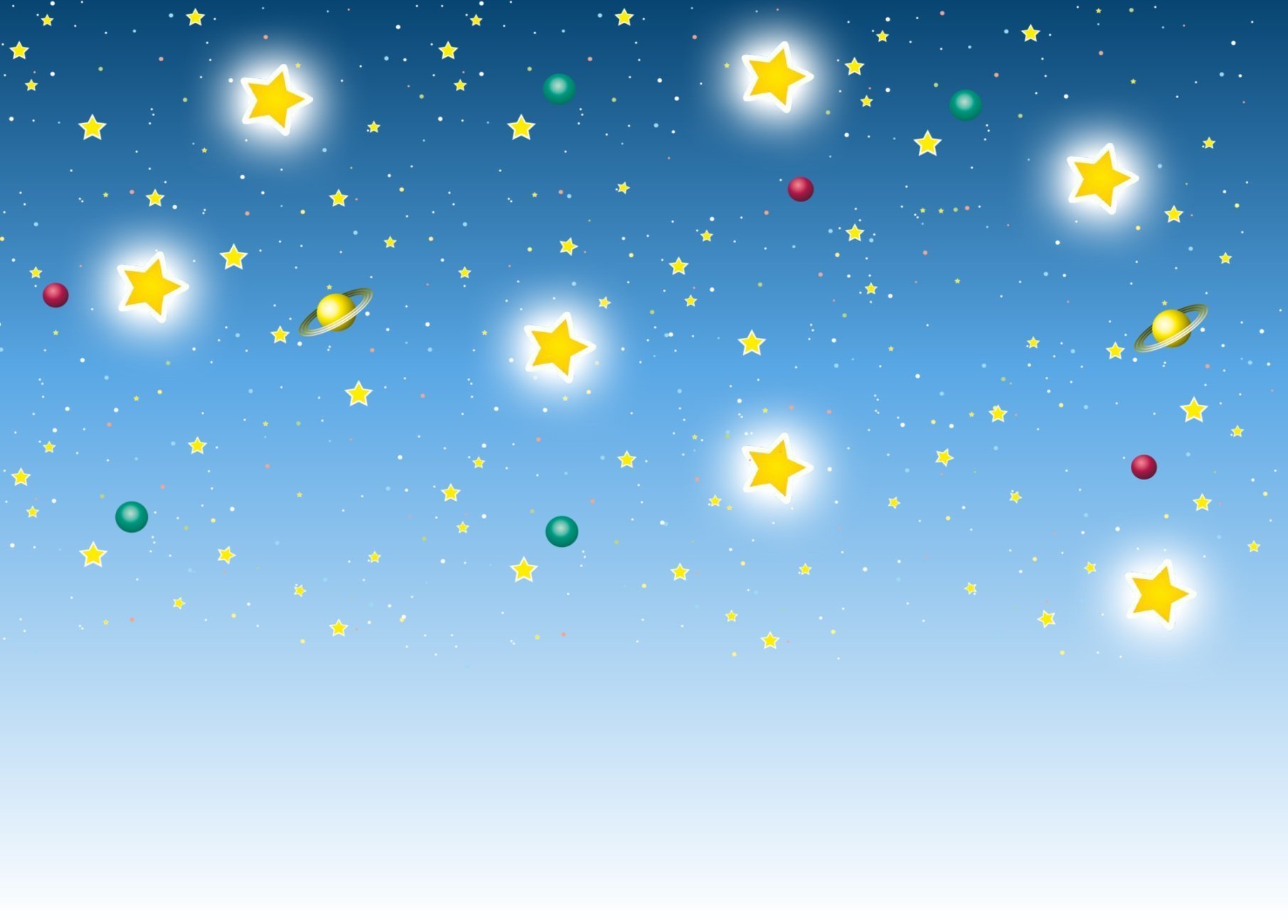 «Путешествие на планету Марс»
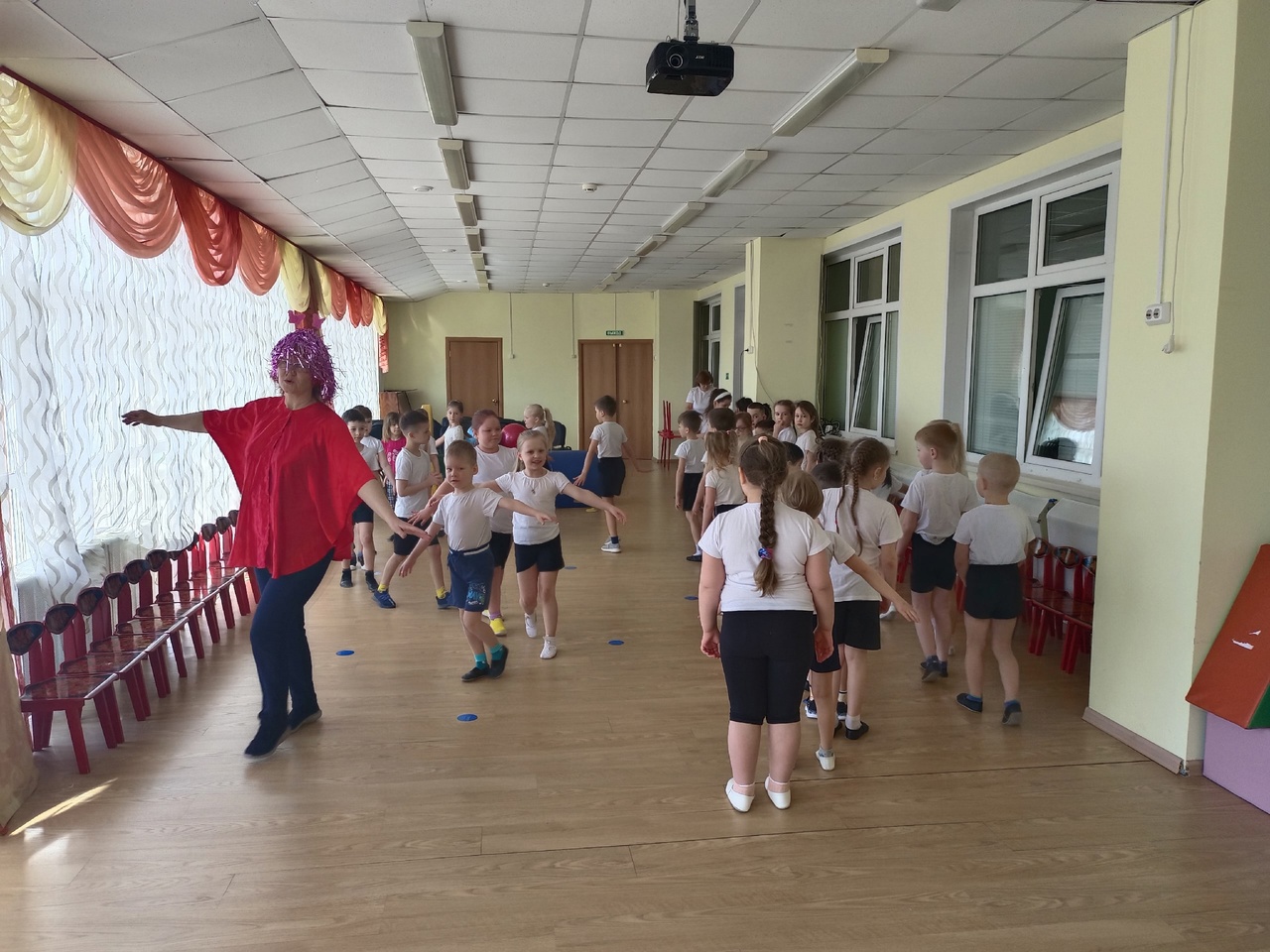 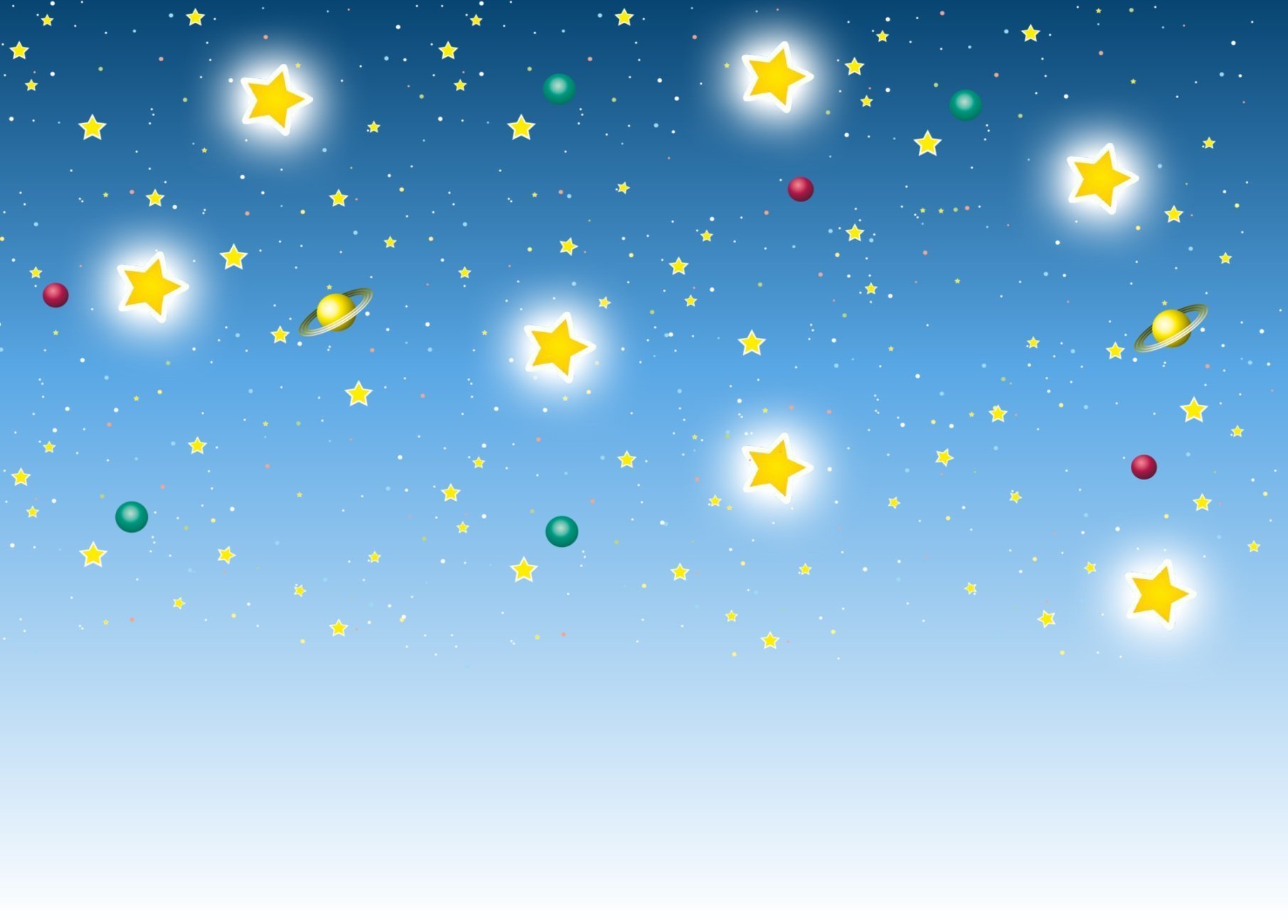 «Встреча команд»
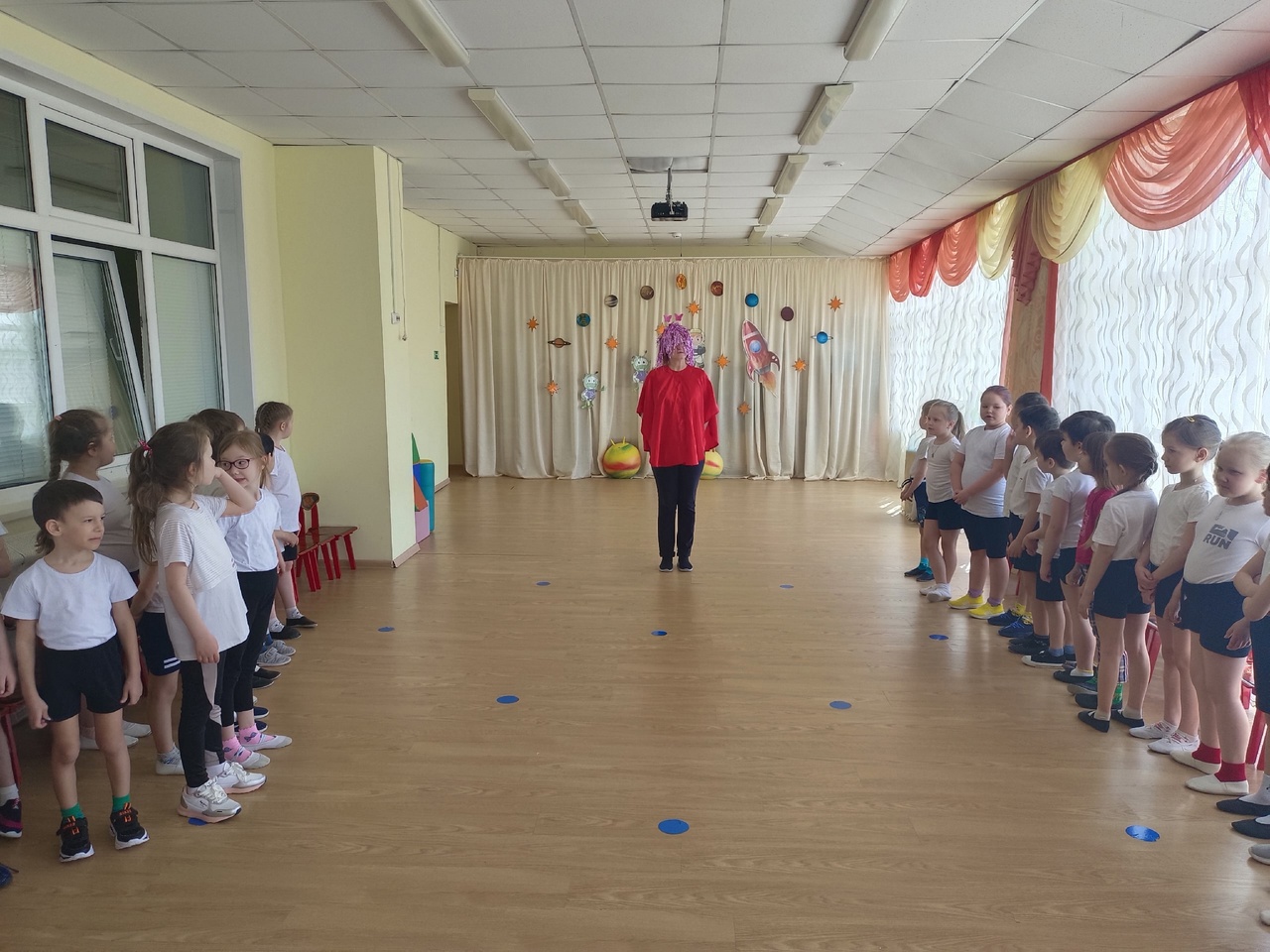 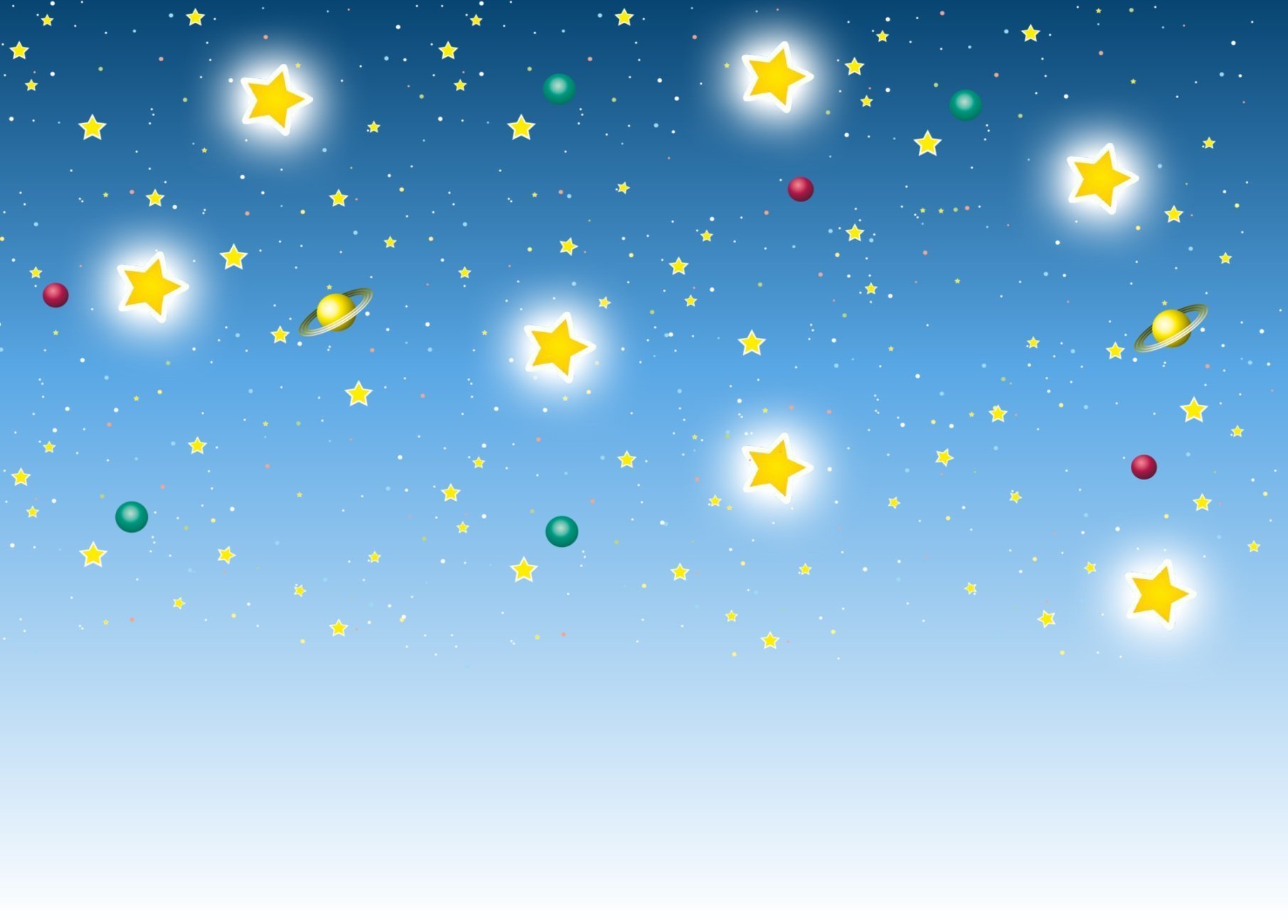 Разминка «Да-да-да, сказала голова»
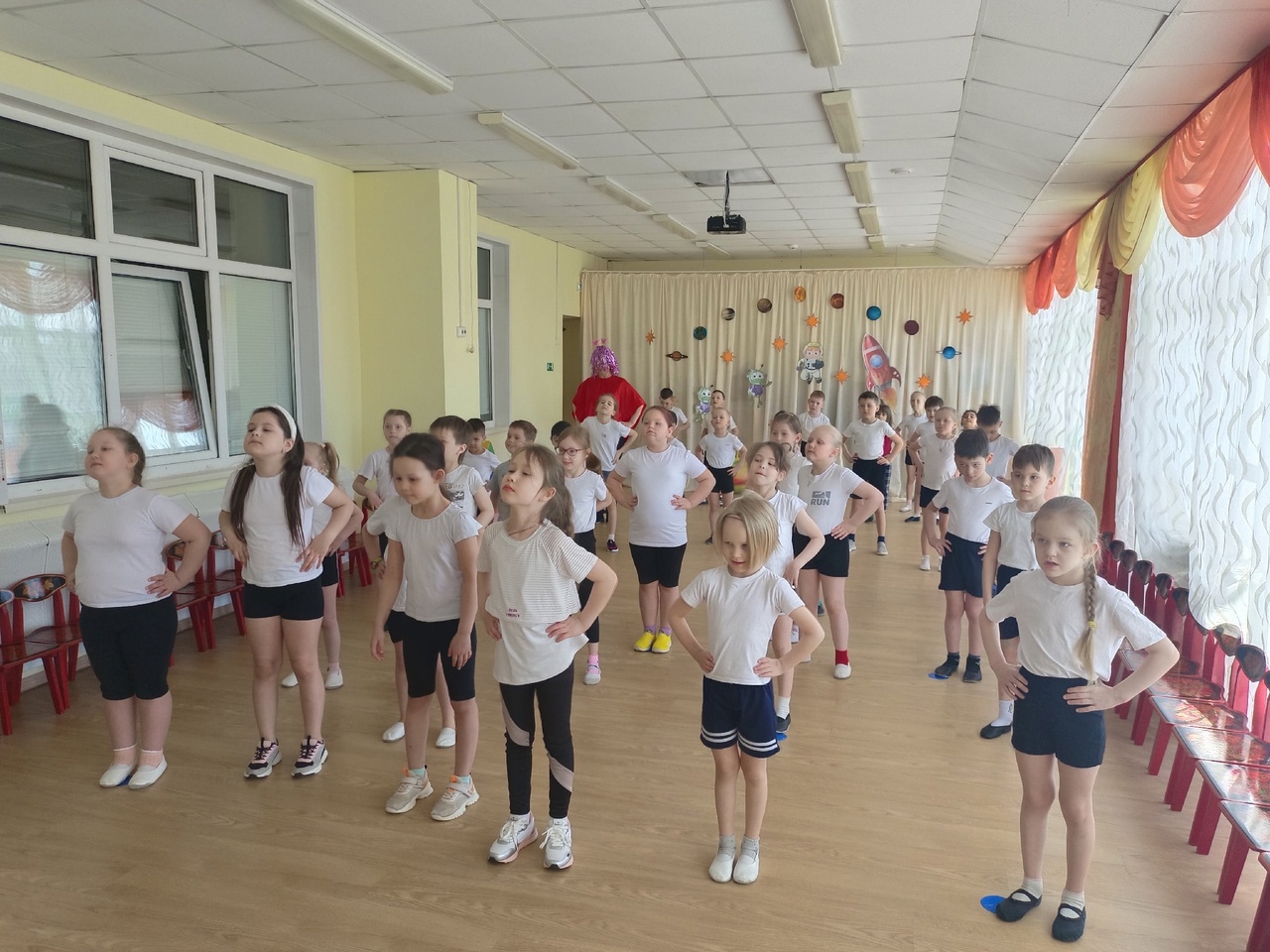 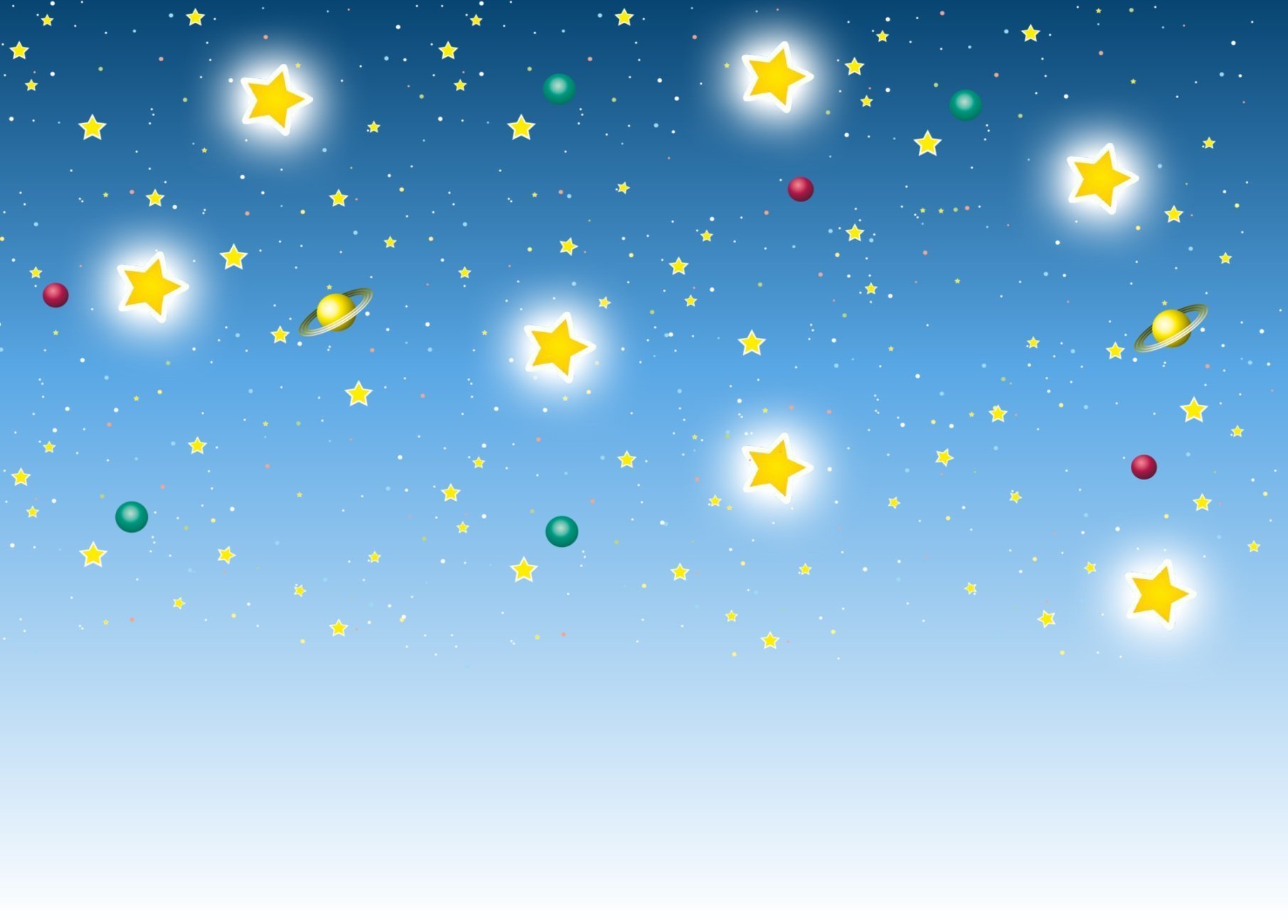 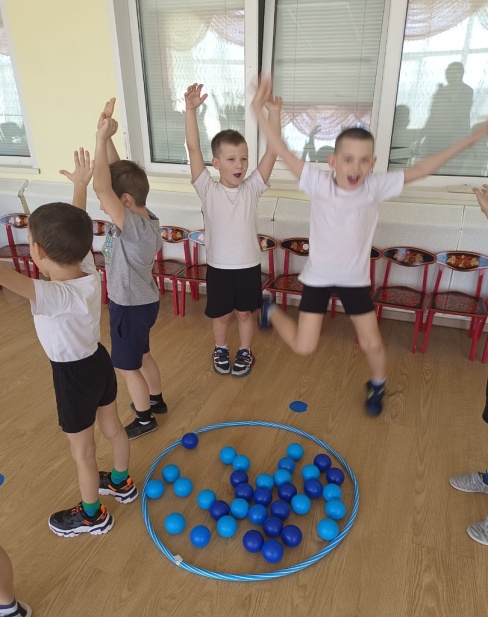 Эстафета «Собери метеориты»
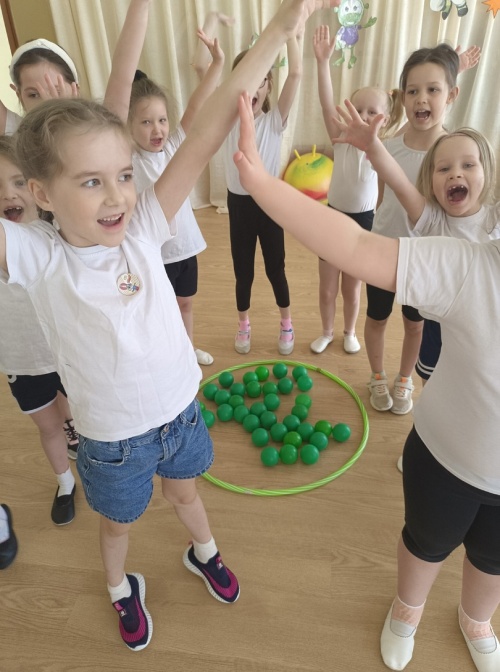 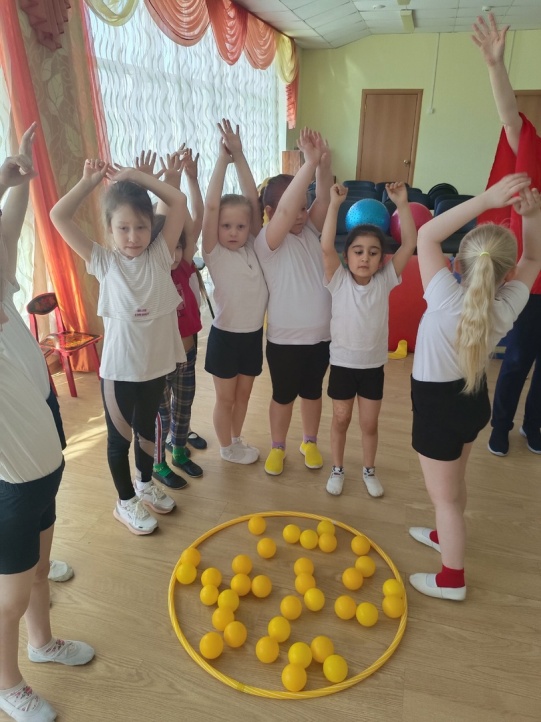 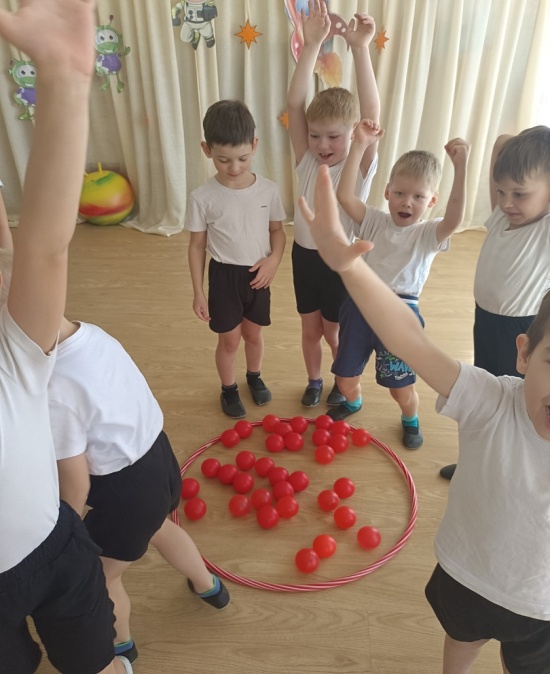 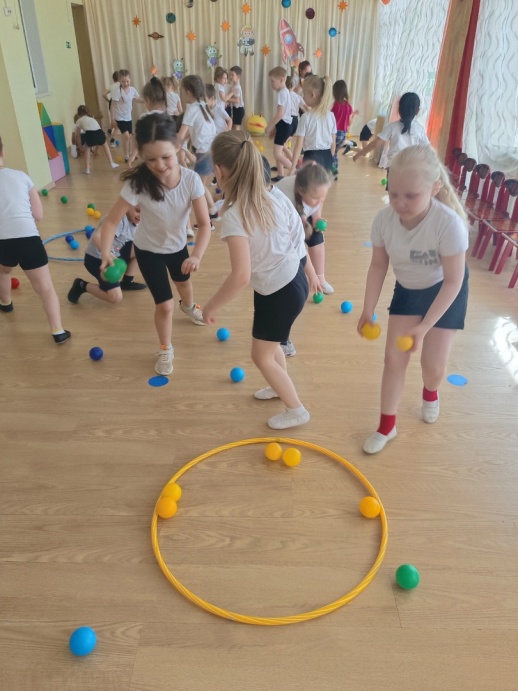 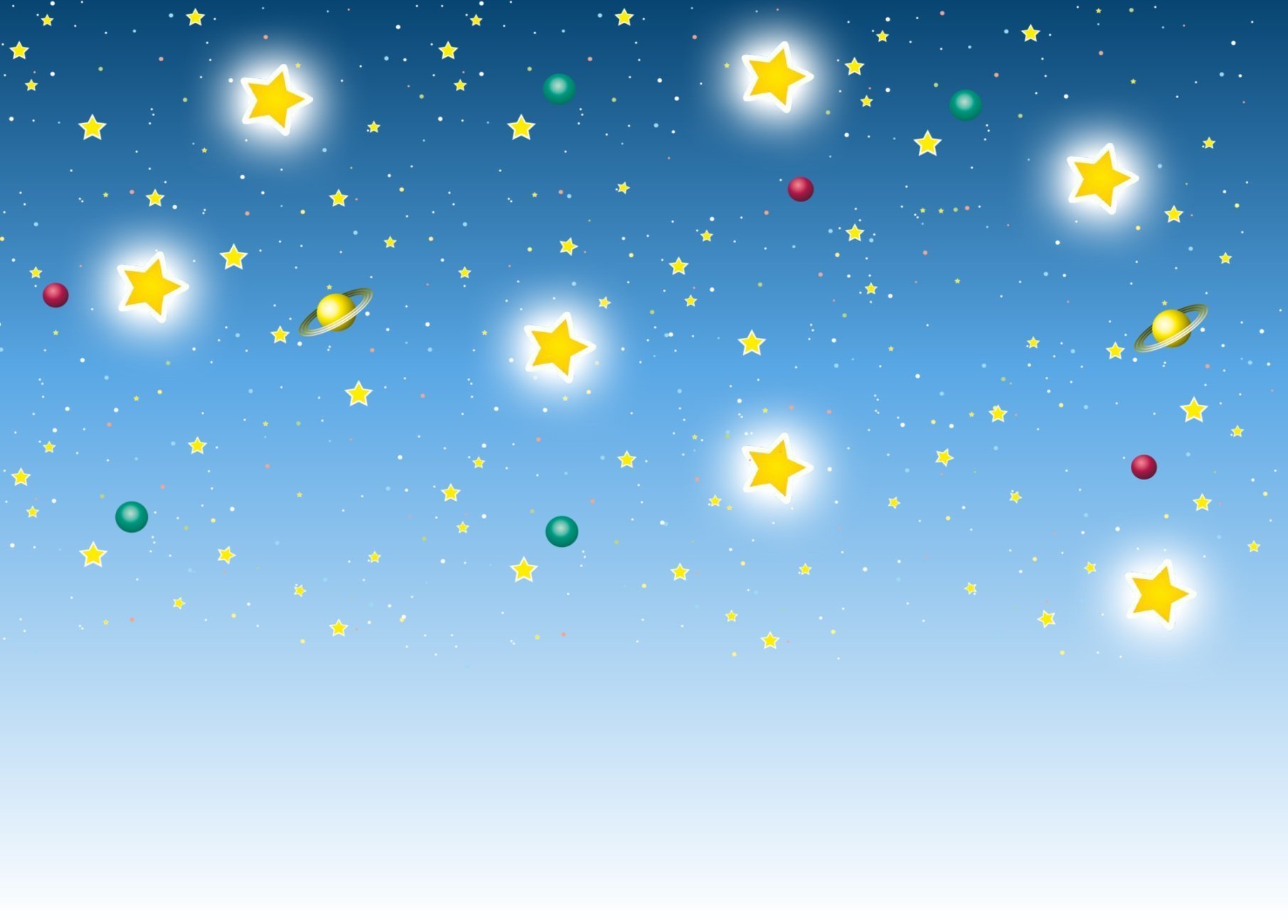 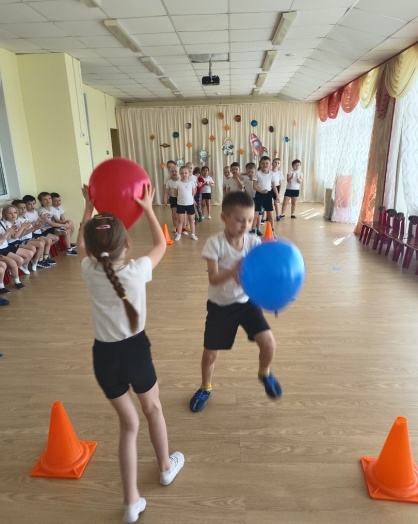 Эстафета «Невесомость»
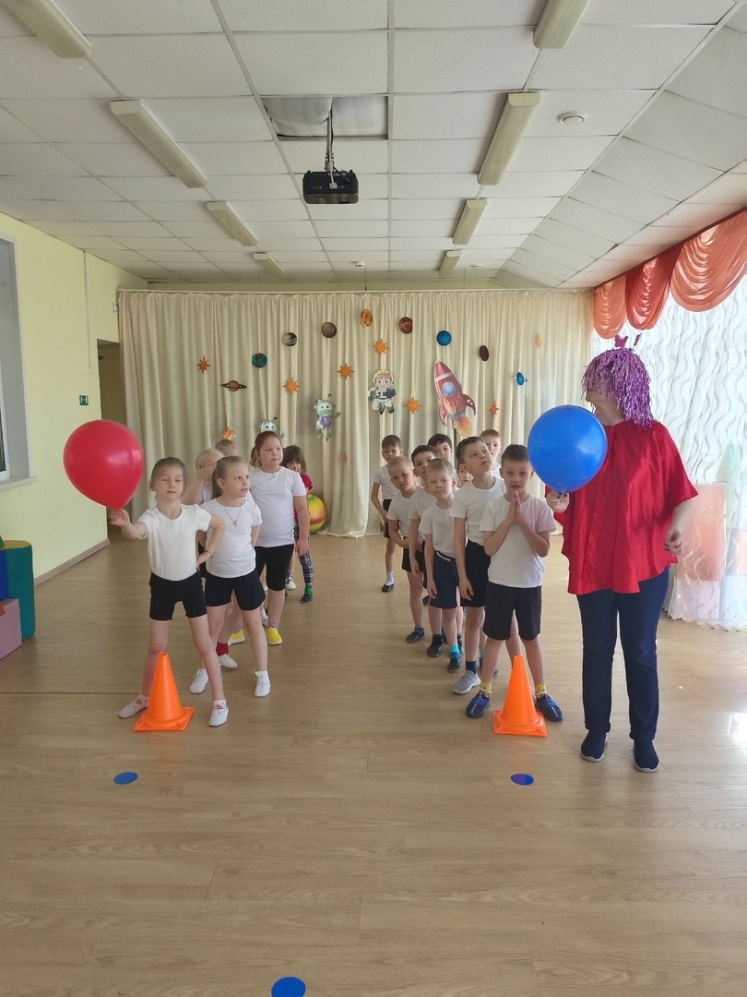 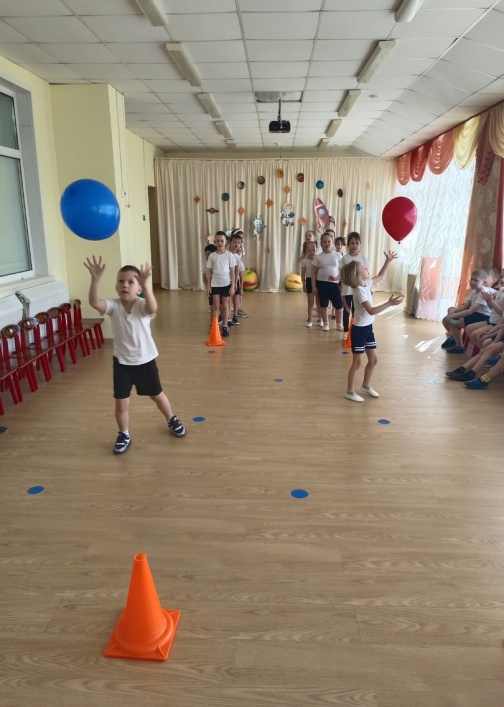 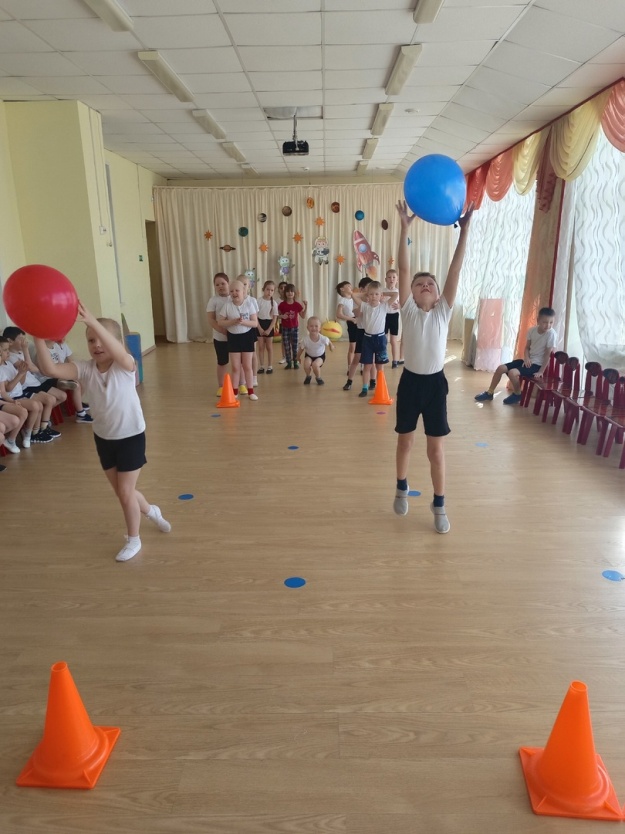 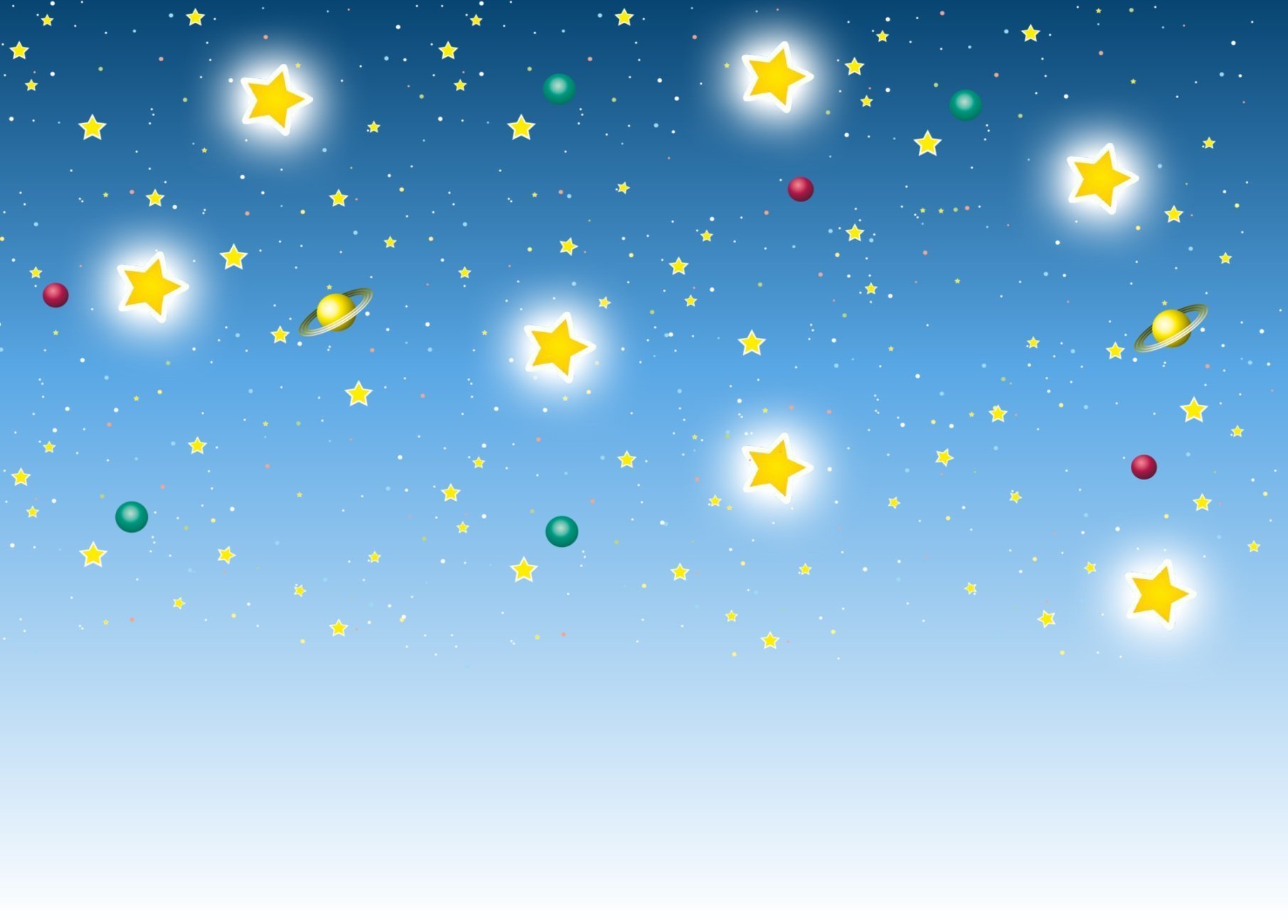 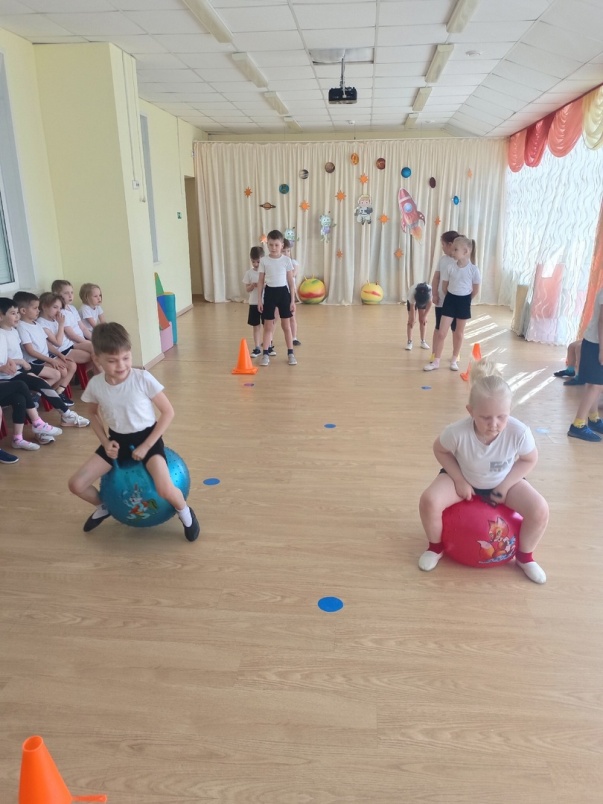 Эстафета «Прогулка по Марсу»
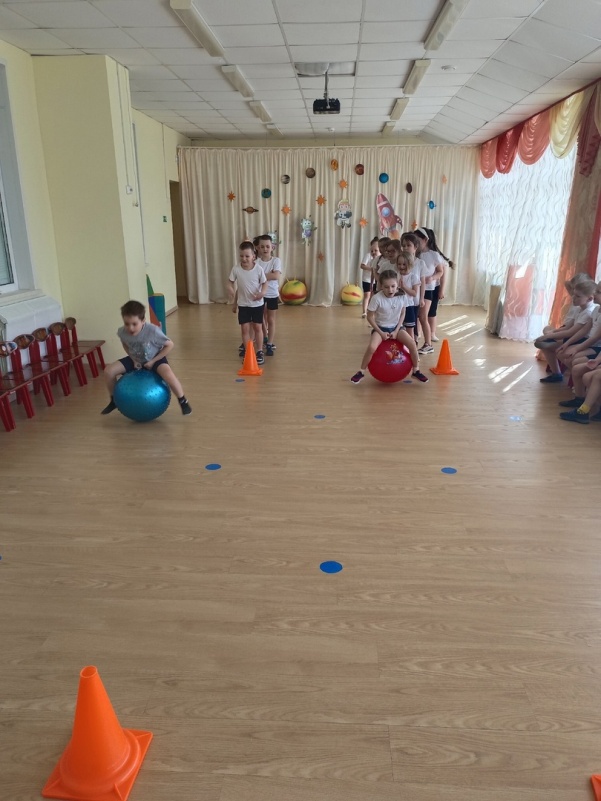 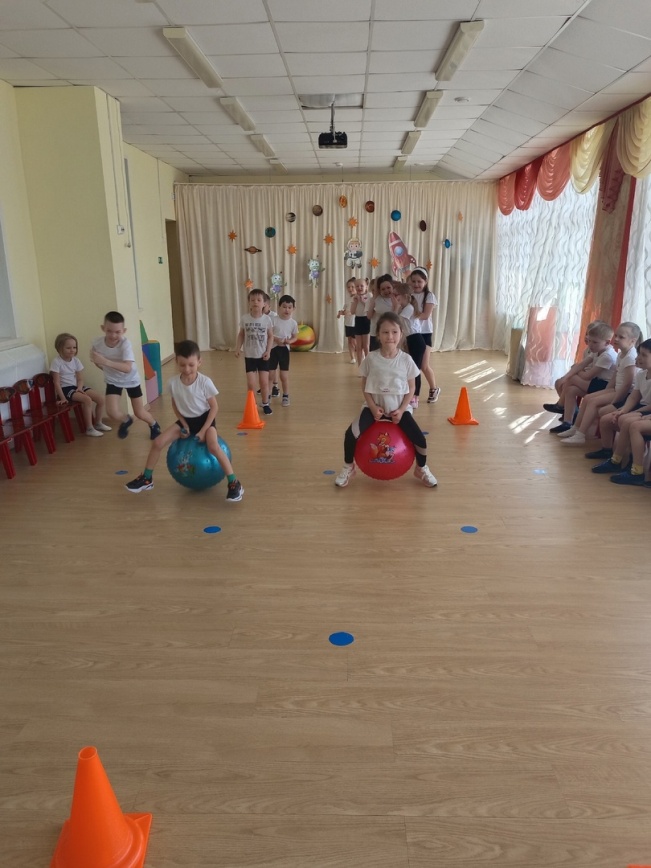 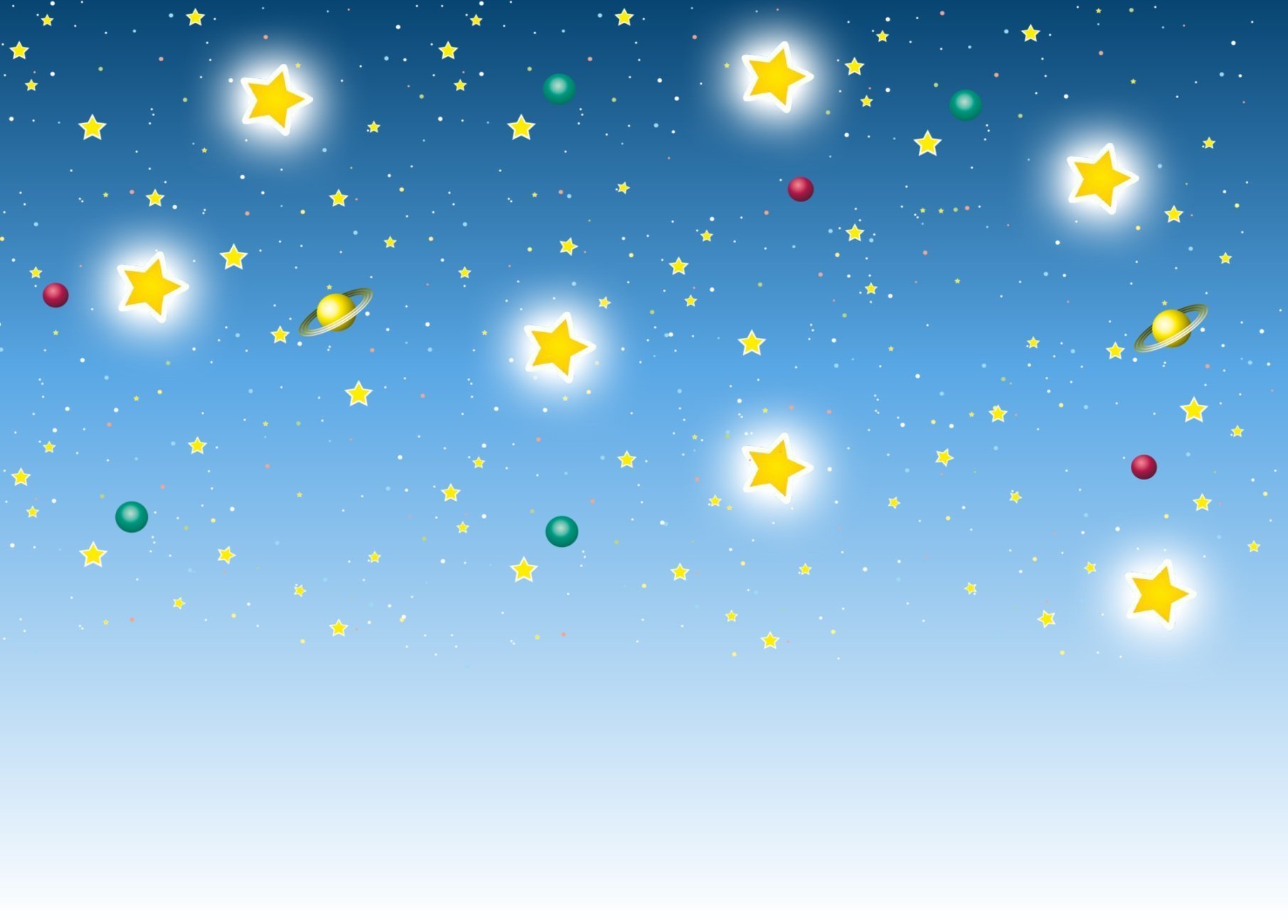 Эстафета «Полоса препятствий»
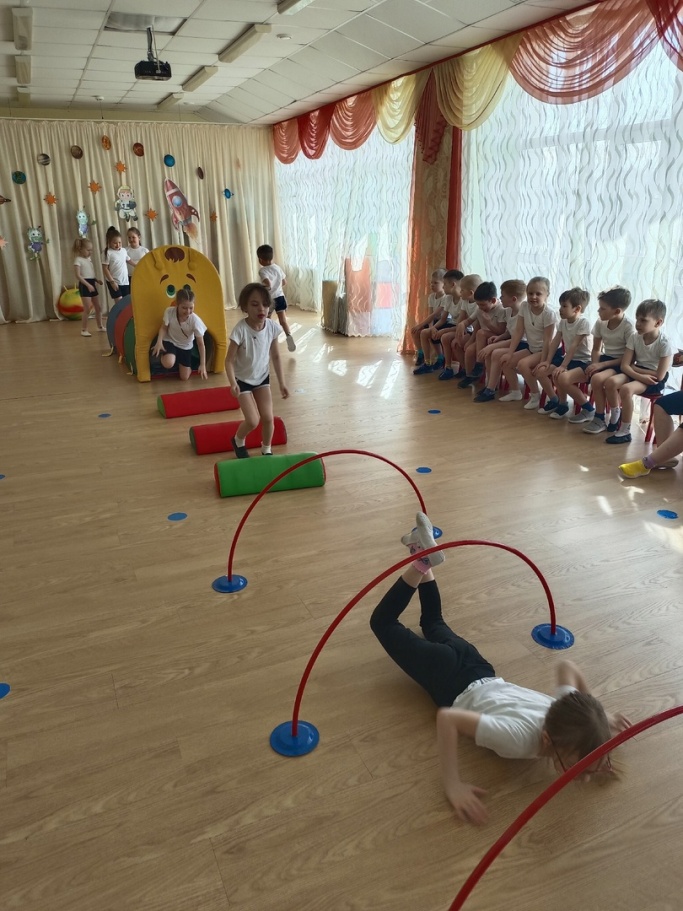 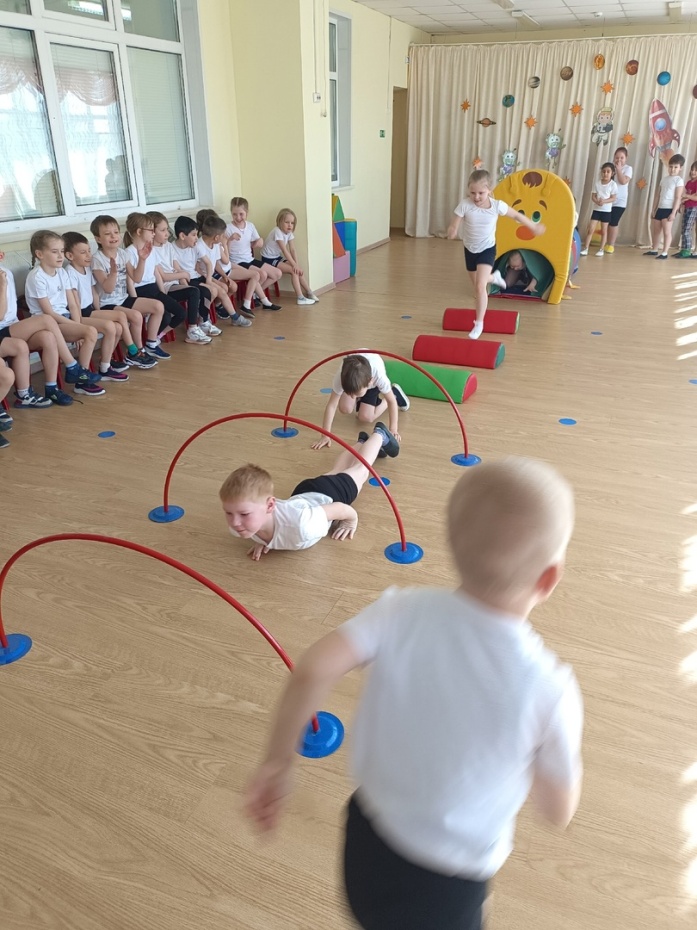 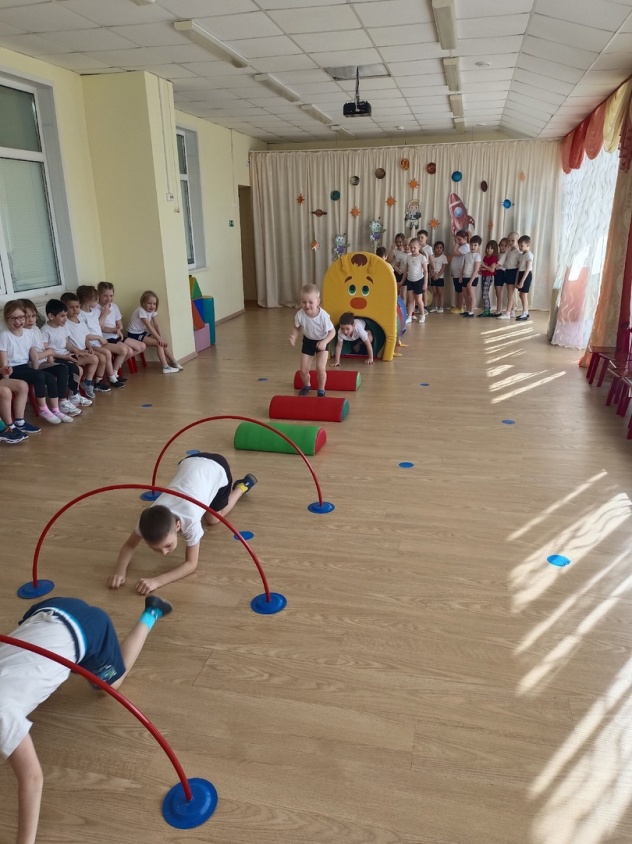 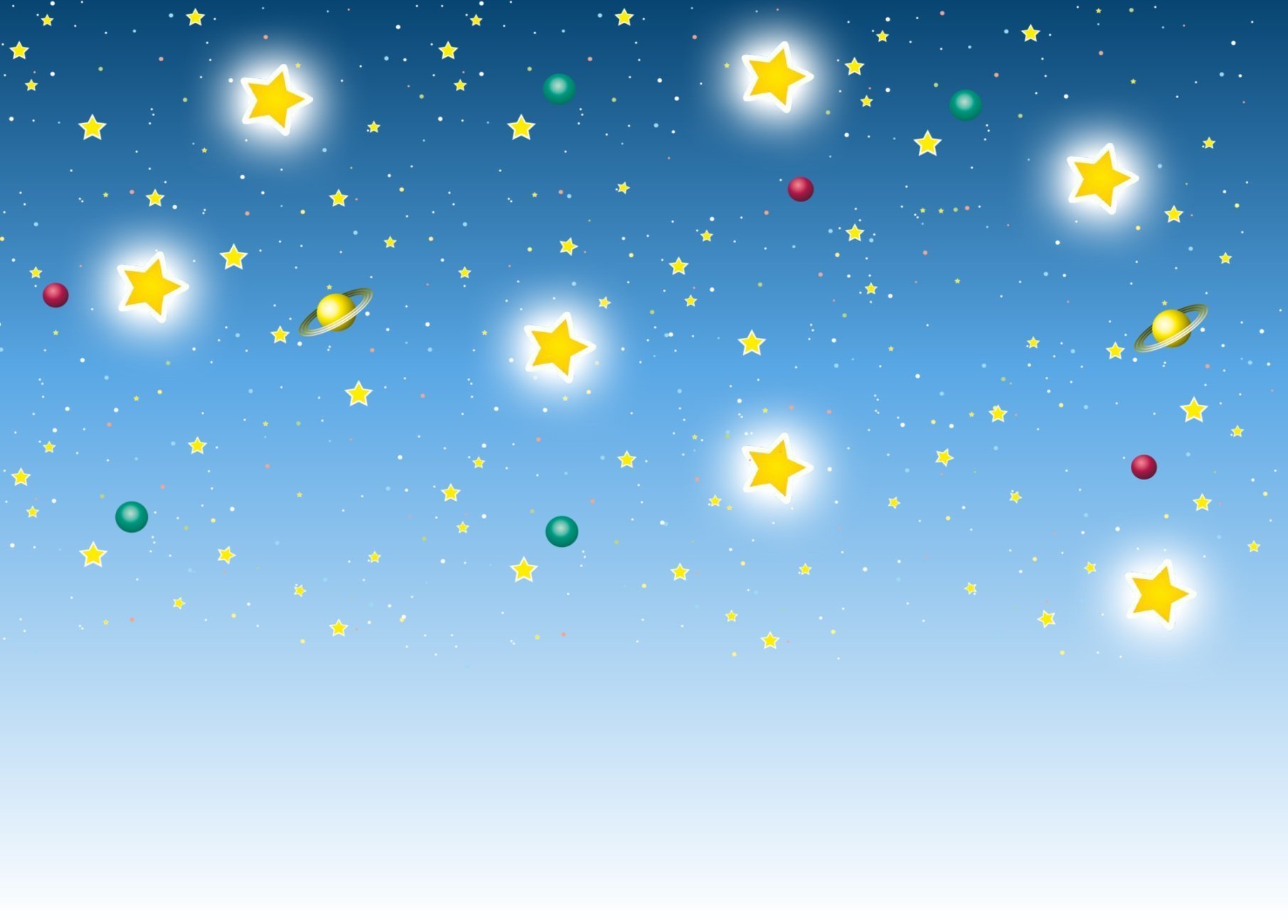 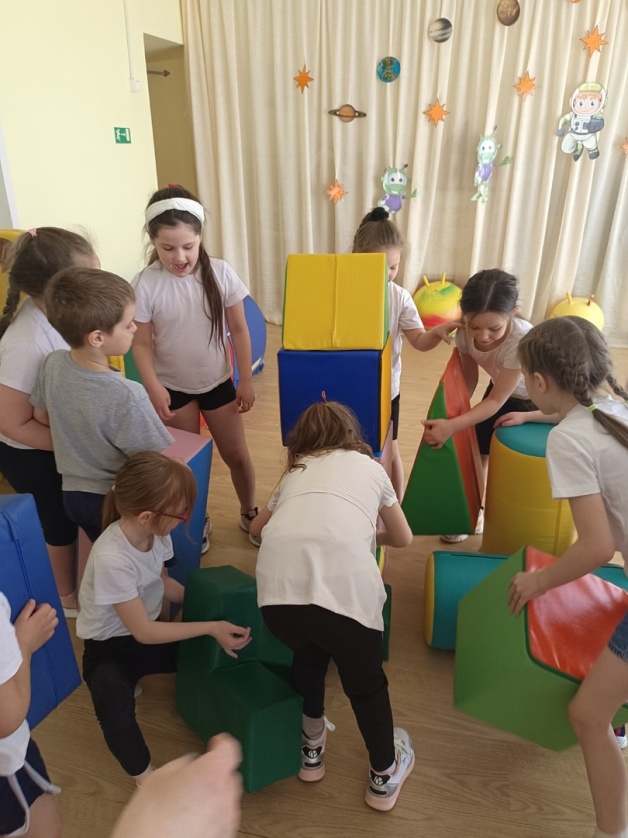 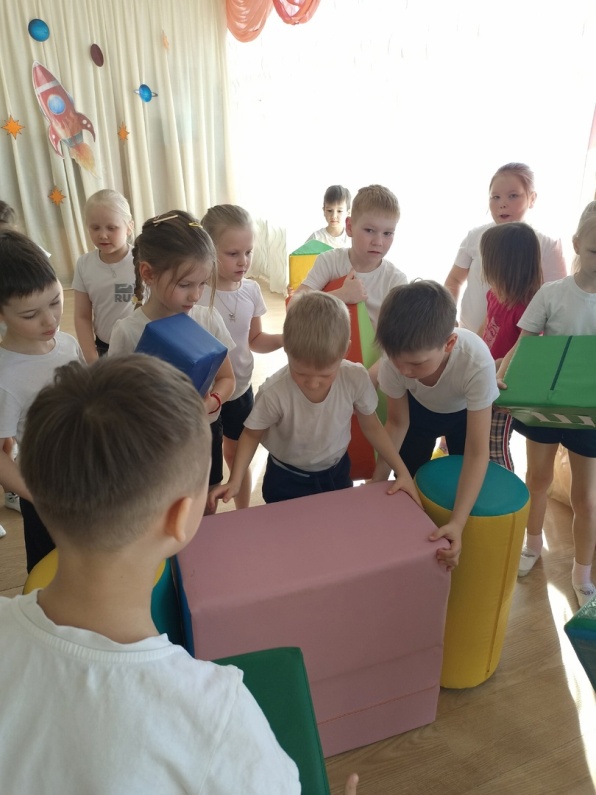 Эстафета «Построй ракету»
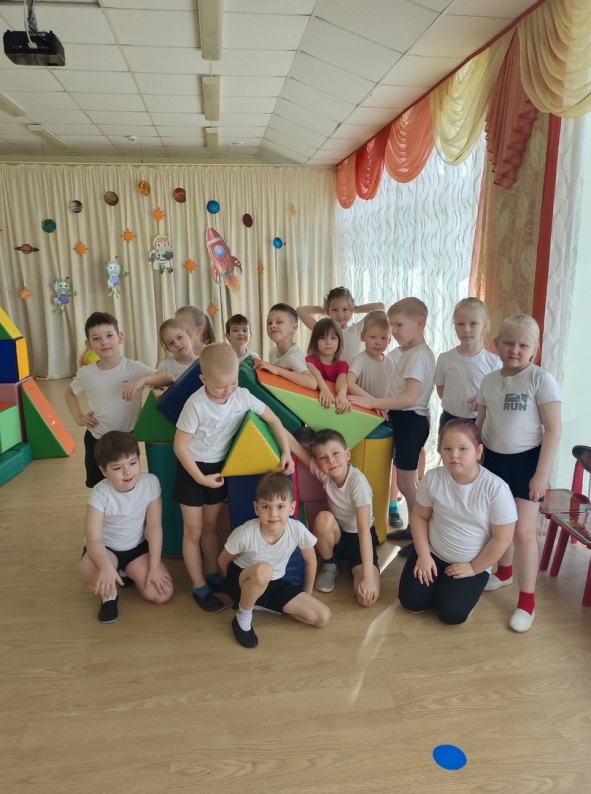 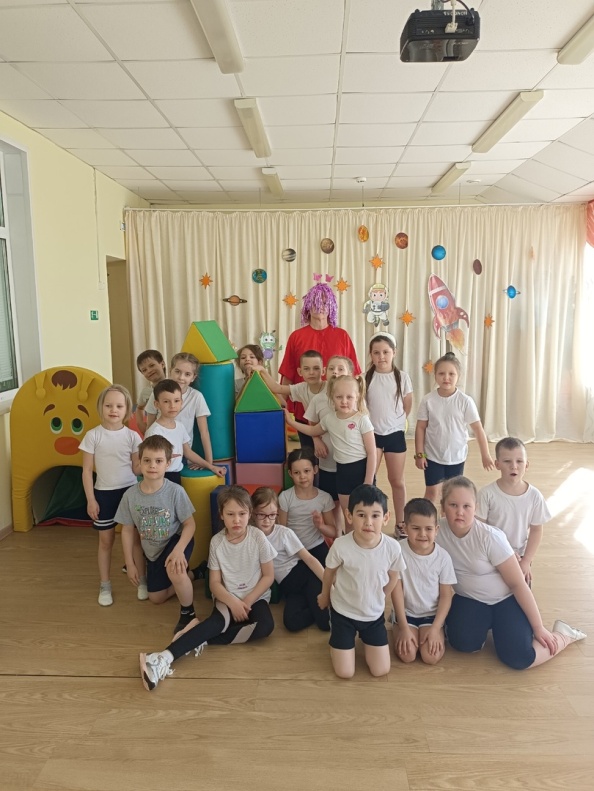 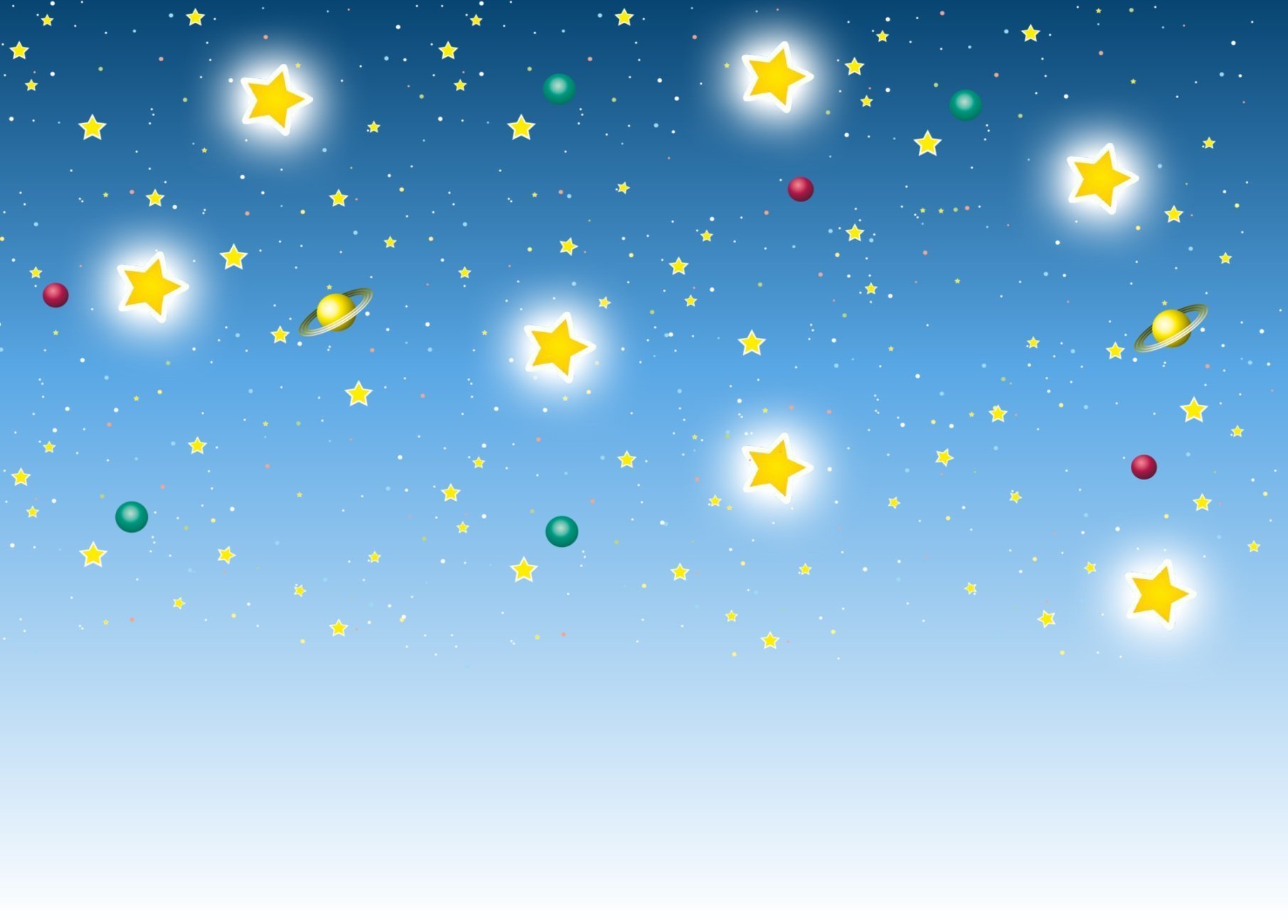 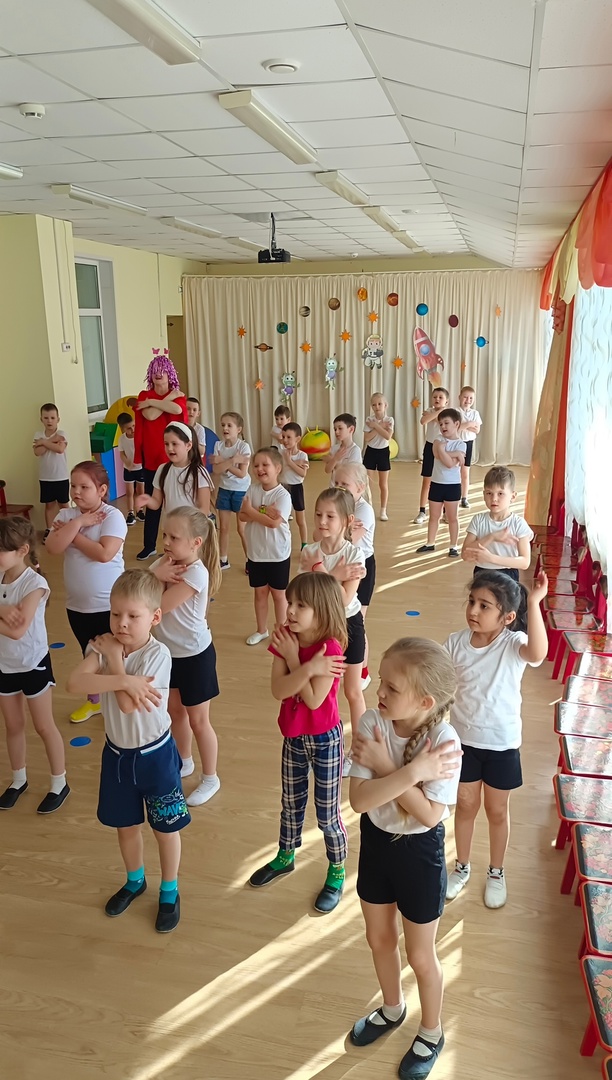 Флешмоб «Помогатор»
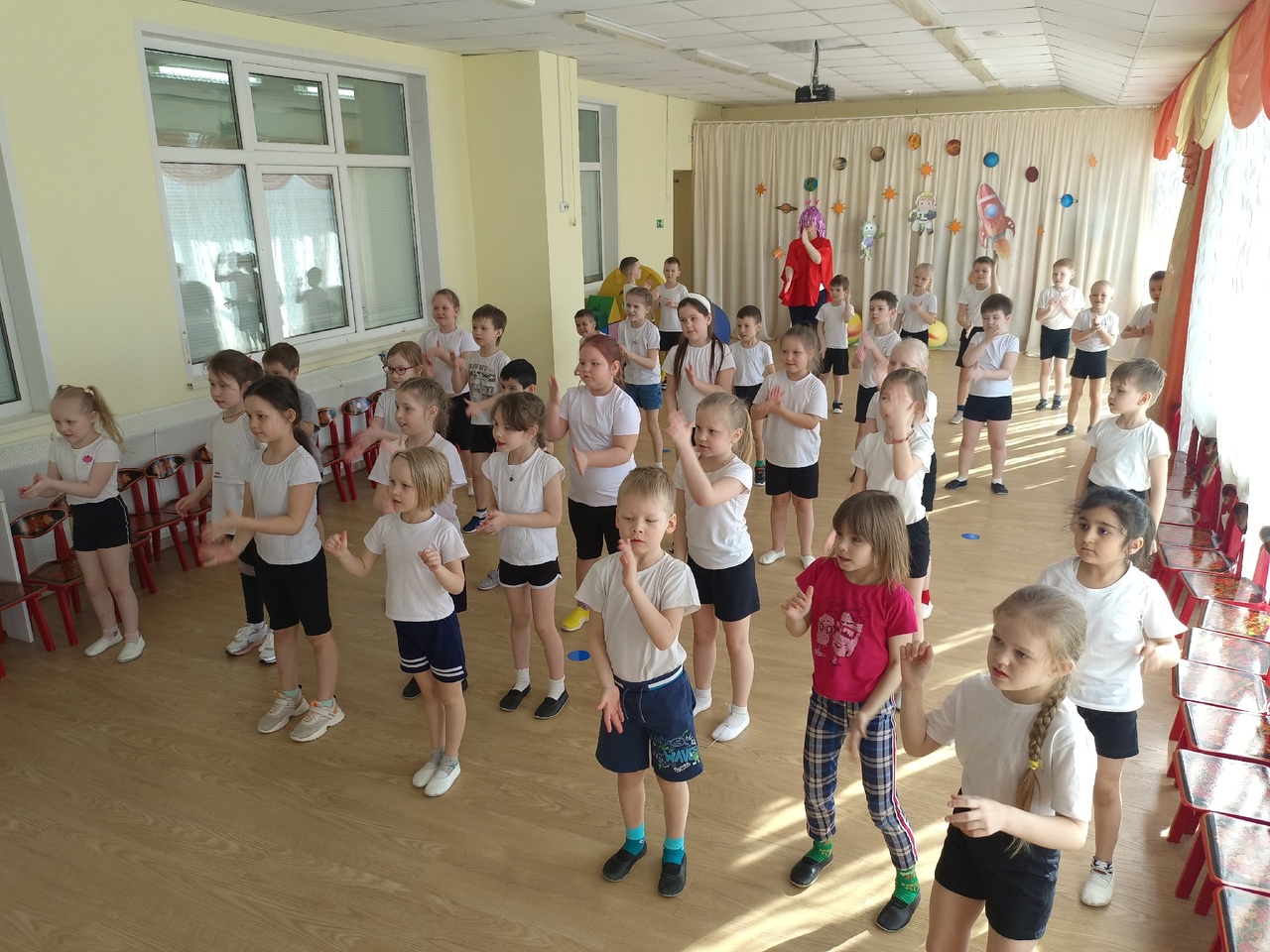